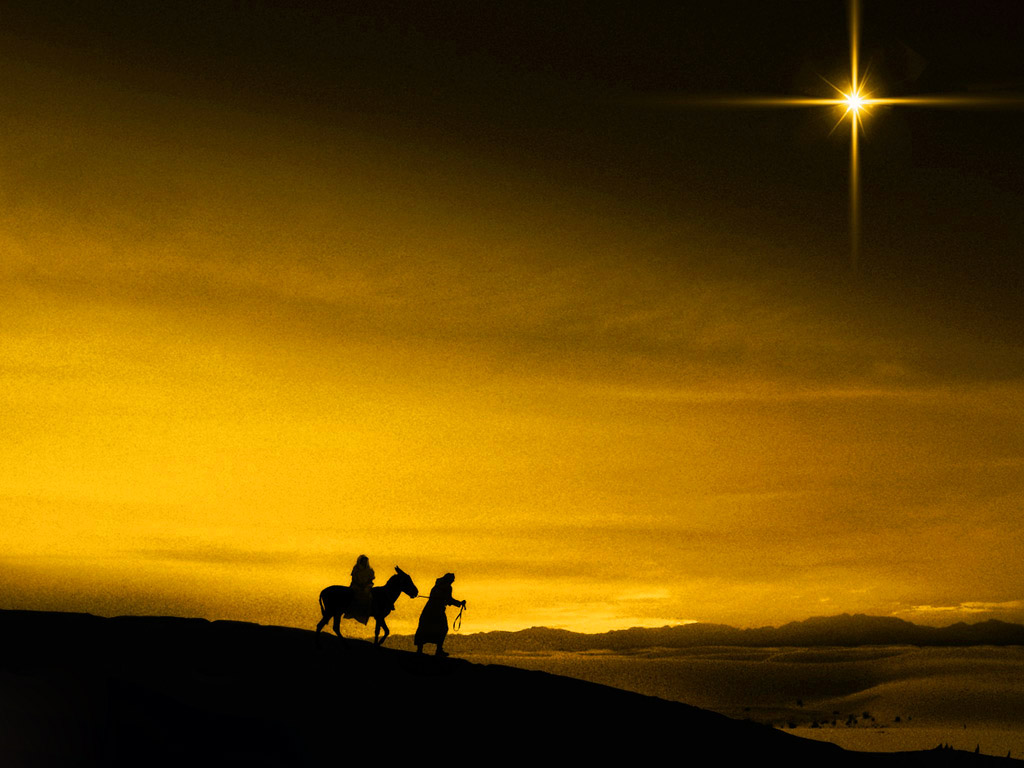 及至時候滿足
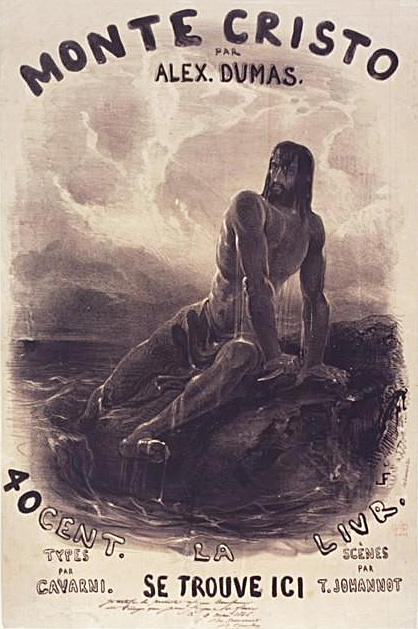 基督山恩仇記
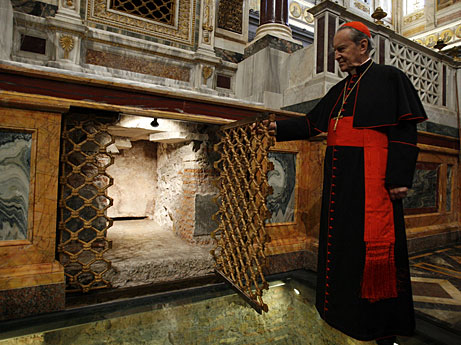 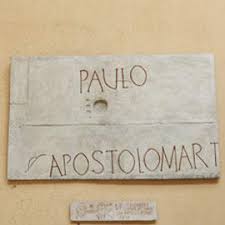 4 等到時候成熟，上帝就差遣他的兒
子，為女子所生，且生在律法之下，
5為要把律法之下的人贖出來，使我
們獲得兒子的名分。
6 因為你們是兒子，上帝就差他兒子的靈進入我們的心，呼叫：阿爸，父！
7 可見，你不再是奴隸，而是兒子了，既然是兒子，就靠著上帝也成為後嗣了。
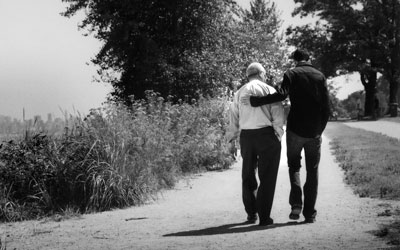 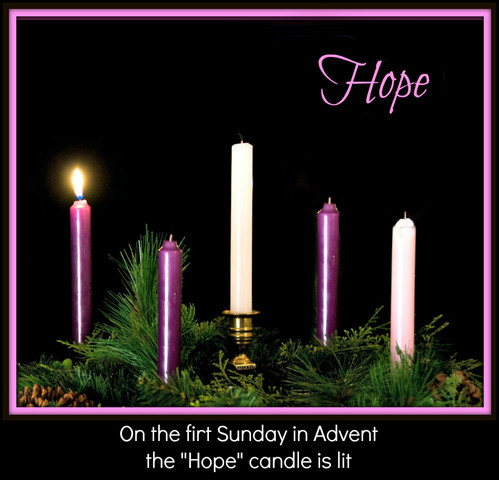